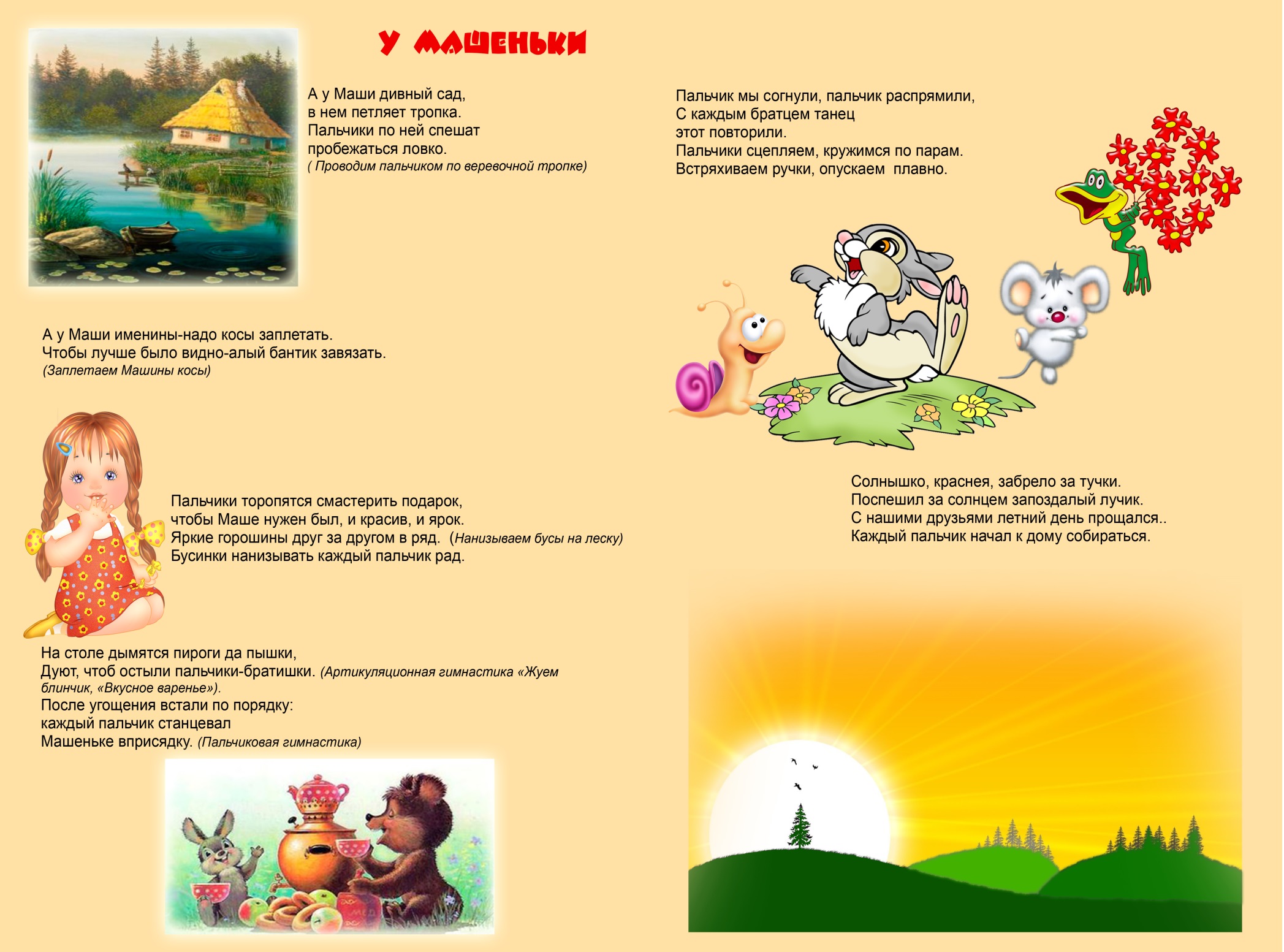 Самомассаж пальцевразвитие мелкой моторики
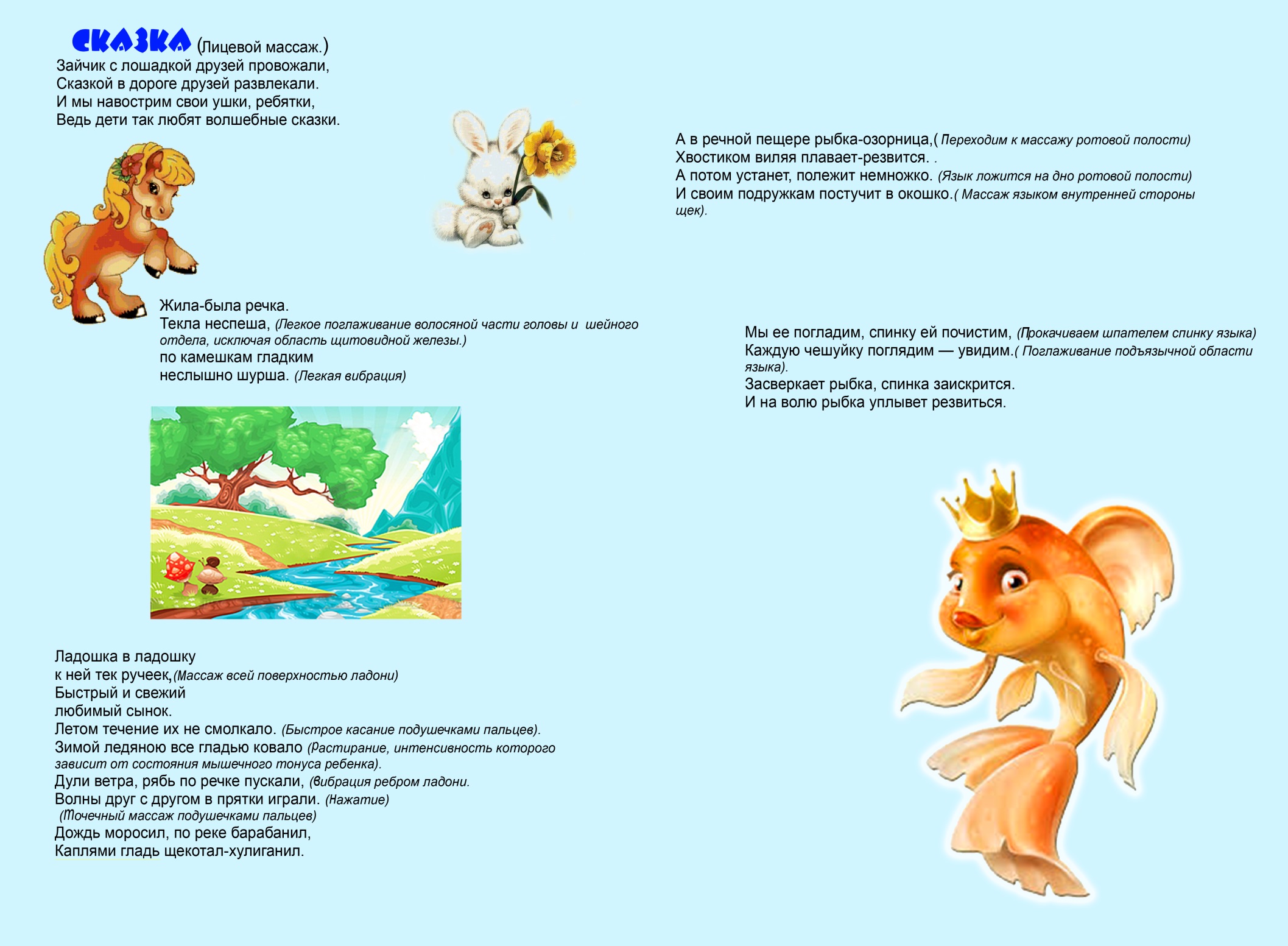 Здоровья всем нашим деткам!